Introduction to Czech Optical Cluster
online, 16 April 2024

Aleš Hála
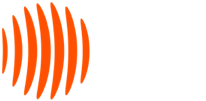 Multisite Infrastructure
ELI is on the European Roadmap since 2006!
Investment has driven leadership in laser and photonics
Projected total peak power for high power laser systems operational and under construction is by far world-leading
ELI Facilities are introducing 3 @10PW and 6 @PW-class lasers, 
Total investment ca 1 Billion EURO
ELI ERIC organization mandated to operate ELI Facilities
Secondary sources – beamlines of high energy photons, electrons, protons, neutrons, muons
Medical imaging and diagnostics, radiotherapy
New materials 
X-ray optics
Plasma Physics, HED and High-field Physics
Fusion
Ultrafast physical processes 
Chemical, medical and materials science analysis
Attosecond measurement techniques 
Biological imaging technologies 
Artificial photosynthesis 
Nanoscience
Photonuclear Physics
High power laser system
Brilliant energy tunable gamma-ray beam system
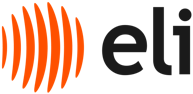 ELI Science Case
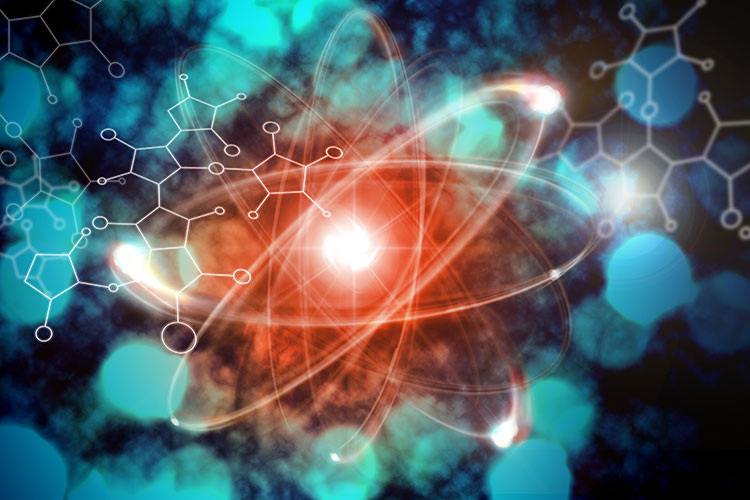 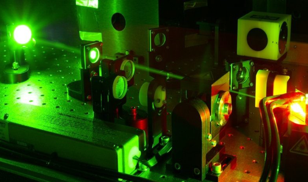 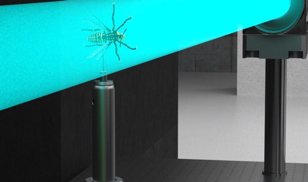 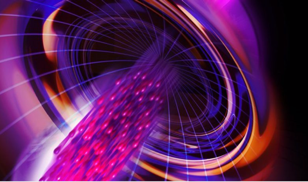 Particle Acceleration
250 MeV Ions, 10 GeV e-
Nuclear Physics and Photonics
Soft to hard x-rays
Laser research
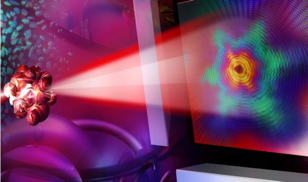 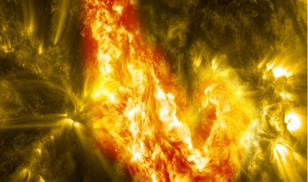 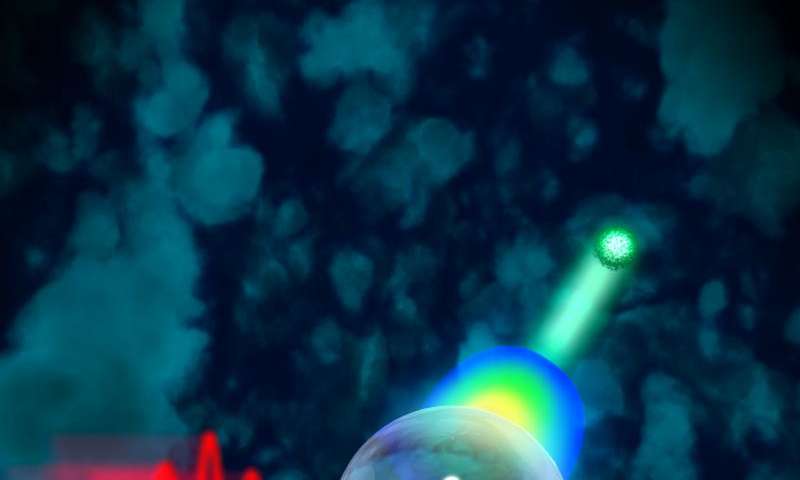 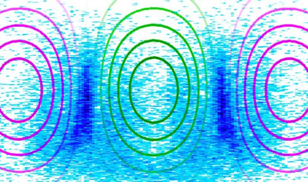 Ultra High Intensity Interactions
High-field physics and theory
Plasma Physics and High Energy Density, Astrophysics
Ultrafast, attosecond dynamics
Material Science and Biology
[Speaker Notes: The science case grothw up from the initial ideal covering the key topics where high power lasers has a potential to bring ground-breaking discoveries.
Laser research – to build and furter push the technology limits
Particle Acceleration – a very atractive concept at that time to develop compact schemes – that comparing to the convensinaly RF accelerators could fit into 10x smaller envelop.
Structural dynamics – capability to obser ultra fast processes – chemical reactions, elctrons in movements.
High energy density physics – to support the concept of laboratory astrophysics, fusion research
Photo-nuclear physics – as a new kind of physics enabled through multi petawatt laser, and 
Ultra hgh intensity laser matter interactions – quantum electrodynamics QED, entering new so far undiscuvered reqimes of physics]
ELI ERIC is open to the worldA user facility with three access modes
Excellence-Based AccessEvaluation of proposals by international peer-review panels. Results of experiments published and open.
Mission-Based AccessThematic research granted on the basis of scientific missions pursuing challenges. Proposals reviewed by international panels. Results published and open. 
Proprietorial AccessPaid access for industrial or other users.Results are retained by the user, consistent with ELI ERIC’s Data and IPR Policy.
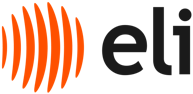 User Programme
The first 3 ELI user calls received 227 proposals from 28 countries
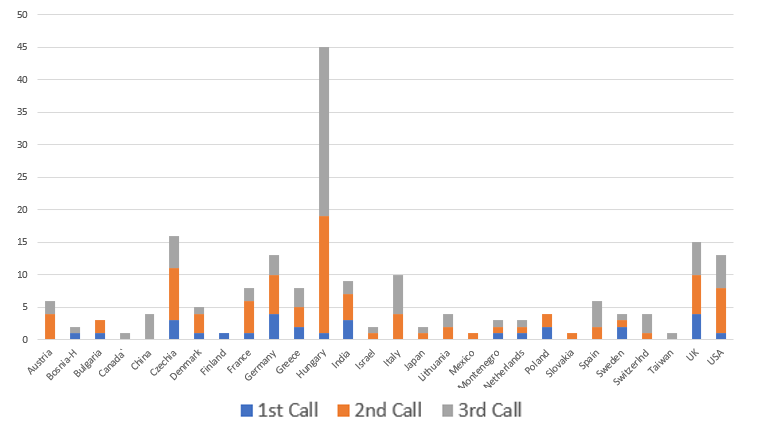 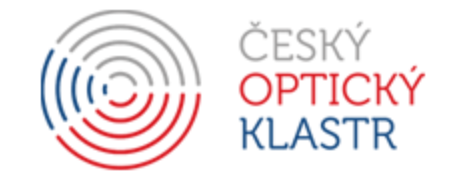 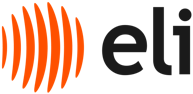 Czech Optical Cluster & ELI
Joint development of technologies & applications
User programme & Testing of newly developed solutions 
Training of students, researchers and technicians (operating laser systems, beamlines, user stations, safety, etc.)
Creation of new technology supplier opportunities
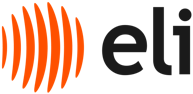 Instrumentation development
Challenge: ELI Beamlines needs a clean and stable vacuum environment to place optical elements for experiments.

ELI Beamlines created a conceptual design based on optical paths and functional requirements. 
STREICHER Pilsen, a company that manufactures custom vacuum chambers, made a structural analysis to predict chamber deformation and vibration stability of optical table mounted with manipulators and mirrors;
ELI Beamlines cooperates in the definition of the cleaning process for large UHV vacuum chambers that should be compatible with highly sensitive optical mirrors. 
STREICHER Pilsen delivered this component to ELI Beamlines and used the know-how acquired to deliver large vacuum chambers with low outgassing to ELI ALPS and other customers.
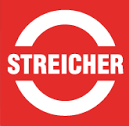 ELI & Innovations
H+P Spectroscopy – use of a new method of UXV characterisation  developer at ELI Beamlines Facility

Rigaku Innovative Technologies – prototyping of a new device used for laser-driven X-ray generation 

Edwards Vacuum – testing of vacuum systems at ELI Beamlines Facility
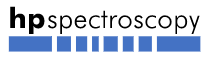 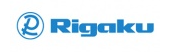 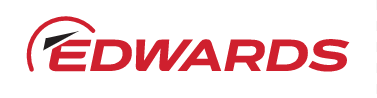 Training a new generation of laser experts
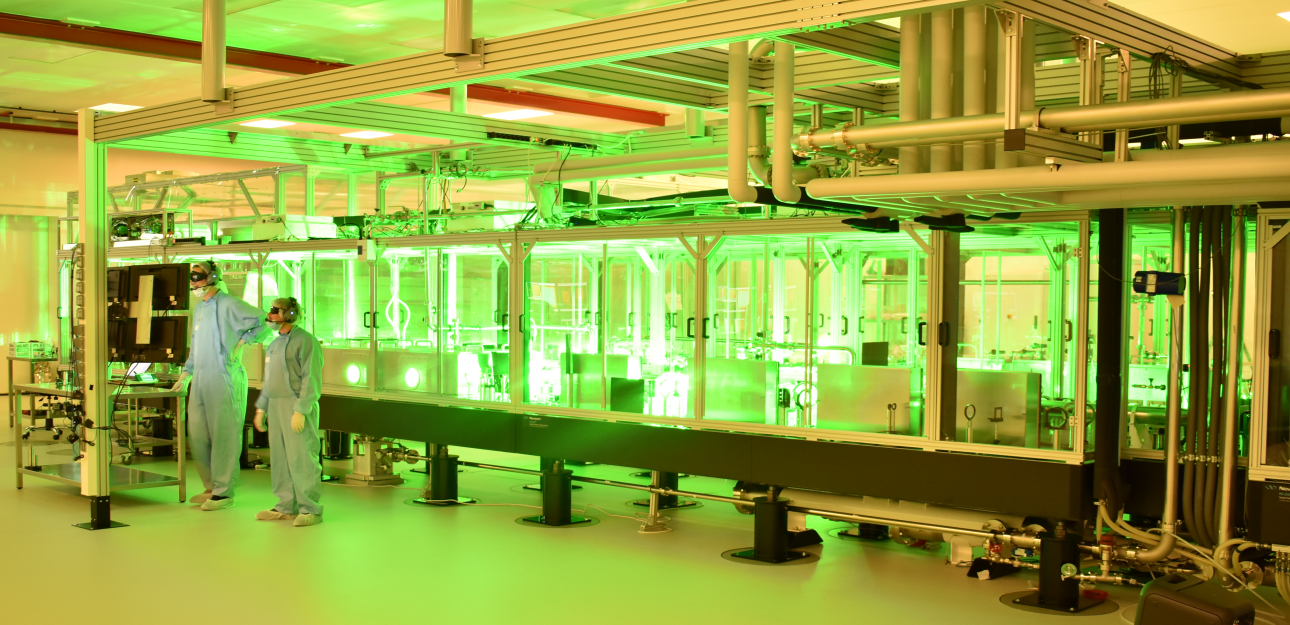 ELI welcomes doctoral and master level students from diverse fields
Over 40 students currently working at ELI doing research
Internship Programme for 30+ students annually
Ph.D. students sponsored by companies
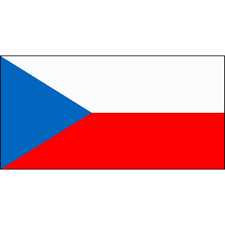 The Czech RepublicContracted total value 2012 – 2022: 47 200 000 EUR
Vacuum systems & Components           Optics & Diagnostics           Electronics, Detectors & Others
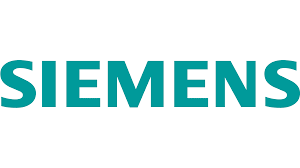 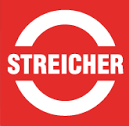 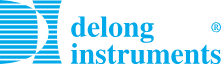 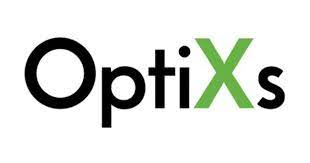 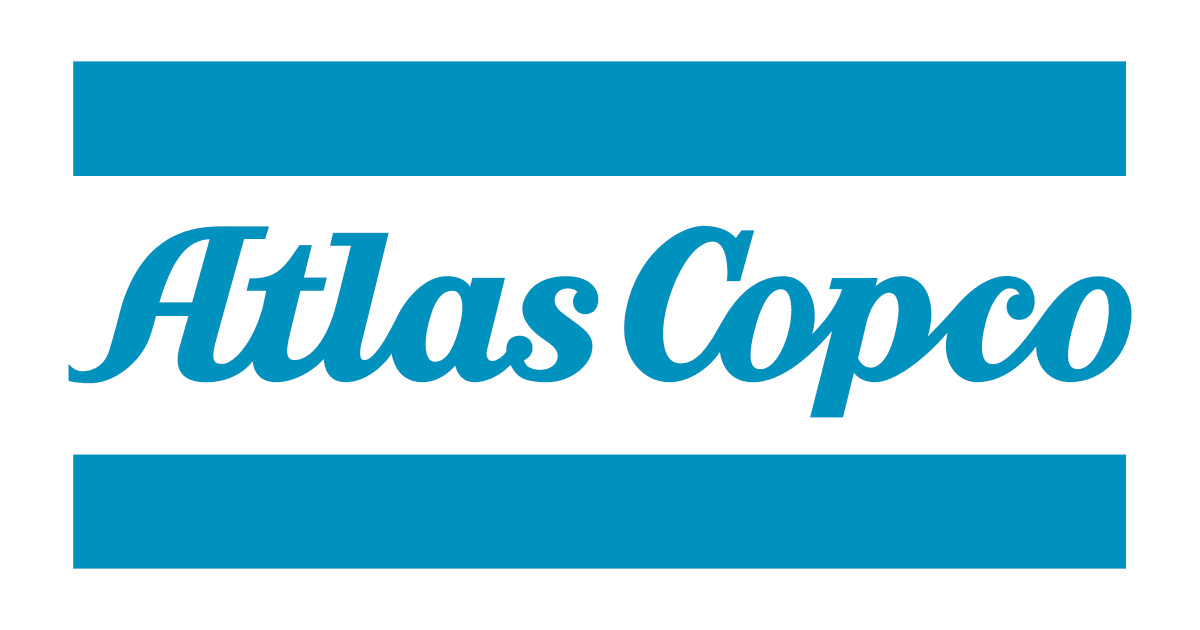 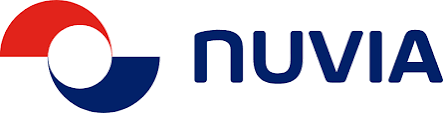 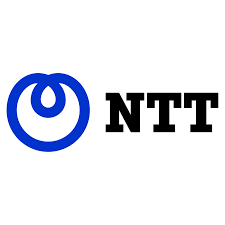 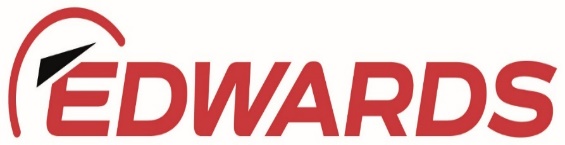 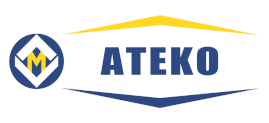 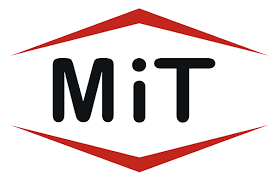 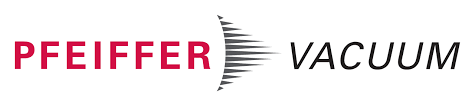 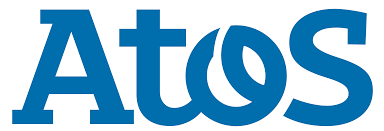 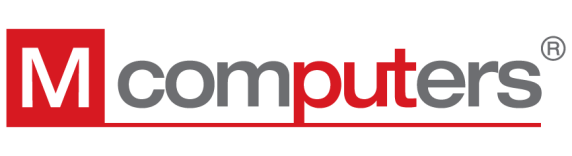 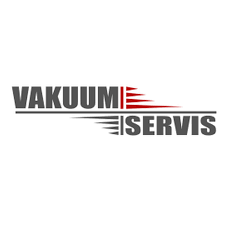 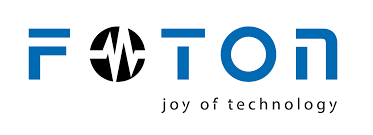 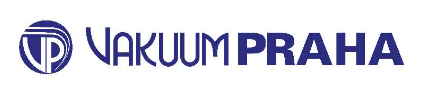 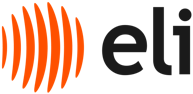 Aleš Hála
Head of ELI Innovation Office
ales.hala@eli-beams.eu
+420 702 004 931